Організація санітарно-епідеміологічного нагляду у сфері водопостачання населених пунктів. Вимоги до питної води
Лекція 5
Кафедра громадського здоров’я
Зміст лекції
Характеристика систем водопостачання населених пунктів
Санітарні вимоги до розташування, обладнання
Організація санації колодязів
ДСанПіН 2.2.4-171-10  "Гігієнічні вимоги до води питної,  призначеної для споживання людиною"
Гігієнічна характеристика систем водопостачання населених місць
Централізована
включає: 
-     джерело води (міжпластові напірні або безнапірні води, відкрита природна водойма чи штучне водосховище), 
-     водозабірну споруду (артезіанська свердловина, штучна затока з береговим водоприймальним колодязем з фільтруючими сітками),
водопідйомну споруду (помпи або насоси першого підйому),
 головні споруди водопровідної станції, на яких проводяться освітлення, знебарвлення, знезараження, а інколи і спеціальні методи (фторування, дефторування, знезалізнення, тощо) покращення якості води, 
резервуари накопичення її запасів (резервуари чистої води), 
насосну станцію другого підйому 
водопровідну мережу – систему водопровідних труб, які доставляють воду до споживачів.
Гігієнічна характеристика систем водопостачання населених місць
Децентралізована (місцева) 
- шахтні або трубчасті колодязі
- каптажі джерел
Вимоги до розташування колодязів
Відстань від колодязя до споживача води не повинна перевищувати 150 м. 
Колодязі необхідно розташовувати за нахилом місцевості вище усіх джерел забруднення (вигребу, площадки підземної фільтрації, компосту і т. ін.) на відстані не менше за 30-50 м. 
Якщо потенційне джерело забруднення розташоване вище за рельєфом місцевості, ніж колодязь, то відстань між ними повинна бути не меншою ніж 80–100 м, а в деяких випадках навіть не меншою ніж 120–150 м.
Гігієнічні вимоги до обладнання колодязя
Колодязь являє собою вертикальну шахту квадратного або круглого перерізу, що доходить до водоносного шару. 
Бокові стінки шахти закріплюють водонепроникним матеріалом (бетон, залізобетон, цегла, дерево і ін.). 
На дно насипають шар гравію заввишки 30 см. 
Надземна частина цямрини колодязя повинна підніматися над поверхнею землі не менше ніж на 1,0 м. 
Довкола цямрини колодязя при його будівництві влаштовують глиняний замок завглибшки 2 метри, завширшки 1 метр і відмостку у радіусі 2 м з нахилом від колодязя. 
Для відводу зливових вод влаштовують водовідвідний рівчак.
 В радіусі 3-5 метрів навколо громадських колодязів повинна бути огорожа.
 Воду з колодязя піднімають за допомогою насосу, або обладнують коловорот з громадським відром. Цямрину щільно закривають кришкою і над нею та коловоротом роблять навіс.
Санація шахтного колодязя
Це комплекс заходів, який полягає у ремонті, очищенні та дезинфекції колодязя  з метою запобігання забруднення води у ньому. 
Профілактична санація проводиться перед введенням його в експлуатацію, а далі, за сприятливої епідемічної ситуації, періодично 1 раз на рік після очищення та поточного або капітального ремонту. 
Санація за епідпоказами.
Порядок проведення профілактичної санації колодязя
Складається з двох етапів: 1) очищення та ремонту і 2) заключної дезинфекції. 
При заключній дезінфекції спочатку цямрину та внутрішню частини зрубу обробляють зрошувальним способом (зрошування з гідропульту 5% розчином хлорного вапна чи 3% розчином гіпохлориту кальцію із розрахунку 0,5 дм3 на 1 м2 поверхні цямрини). Потім вичікують, доки колодязь наповниться водою до звичайного рівня, після чого проводять дезинфекцію підводної частини колодязя об'ємним способом (кількість хлорного вапна чи гіпохлориту кальцію з розрахунку 100 ― 150 мг активного хлору на 1 дм3 води у колодязі розчиняють у невеликому об'ємі води, освітлюють відстоюванням, виливають отриманий розчин у колодязь, воду у колодязі добре перемішують протягом 15-20 хвилин, колодязь закривають кришкою і залишають на 6-8 годин, не дозволяючи забір води з нього).
Санація за епідпоказами
Проводиться при
несприятливої епідемічної ситуації (колодязь є фактором розповсюдження кишкових інфекцій), 
у разі лабораторно доведеного факту забруднення води у колодязі, або наочних ознак забруднення води фекаліями, трупами тварин, іншими сторонніми предметами.
Порядок проведення санації колодязя за епідпоказами
Включає три етапи: 
попередню дезінфекцію підводної частини колодязя об'ємним способом, 
очищення та ремонт ,
заключну дезінфекцію спочатку зрошувальним, а потім об’ємним способом.
Визначення концентрації дезінфектанту для дезінфекції води колодязя
При проведенні знезараження води методом хлорування доза хлору для знезараження води складається з:
хлорпоглинання і 
санітарної норми залишкового хлору.
Визначення хлорпоглинання води : випробувують дії різних кількостей 1 % розчину хлорного вапна на воду  і оцінюють результати по кількості залишкового хлору.
Визначення залишкового хлора у воді засновано на витісненні активним хлором з йодистого калія вільного йоду в еквівалентній кількості і визначенні його кількості при титруванні гіпосульфітом натрію.
ДСанПіН 2.2.4-171-10  "Гігієнічні вимоги до води питної,  призначеної для споживання людиною"
встановлюють вимоги  до  безпечності  та якості  питної води,  призначеної для споживання людиною,  а також  правила       виробничого       контролю       та       державного санітарно-епідеміологічного нагляду у сфері питного водопостачання населення.  
Вимоги Санітарних  норм  не  поширюються  на  води мінеральні лікувальні,   лікувально-столові,   природні   столові   та  води, призначені  для  спеціального  дієтичного  споживання,  спеціально перероблені  або розроблені для забезпечення задоволення дієтичних потреб  дітей грудного та раннього віку.
Вимоги до води централізованого питного водопостачання
Показники епідеміологічної небезпеки: загальні коліформи, кількість E.coli, ентерококів, коліфагів
У разі виявлення в пробах питної води з підземних вододжерел загальних коліформ, E.coli чи ентерококів, а в пробах питної води з поверхневих вододжерел - загальних коліформ, E.coli, ентерококів чи коліфагів слід провести їх визначення в повторно  відібраних пробах.
За наявності відхилень від встановлених нормативів у повторно відібраних пробах протягом 12 годин необхідно розпочати дослідження на наявність в питній воді з  підземних вододжерел коліфагів та збудників інфекційних захворювань бактеріальної етіології, а з поверхневих вододжерел - збудників інфекційних захворювань бактеріальної та вірусної етіології. У разі виявлення в пробах питної води з підземних вододжерел коліфагів проводяться дослідження на наявність збудників інфекційних захворювань вірусної етіології.
За результатами лабораторних досліджень  вживаються  заходи щодо виявлення та усунення причин забруднення питної води.
Показники епідеміологічної небезпеки при централізованому водопостачанні (водопровід)
Органолептичні показники  якісної води при централізованому водопостачанні (водопровід)
Основні санітарно-токсикологічні показники безпечності та якості питної води (інтегральний показник)
Основні санітарно-токсикологічні показники безпечності та якості питної води (неорганічні компоненти)
Основні санітарно-токсикологічні показники безпечності та якості питної води (неорганічні компоненти)
Основні санітарно-токсикологічні показники безпечності та якості питної води (органічні компоненти)
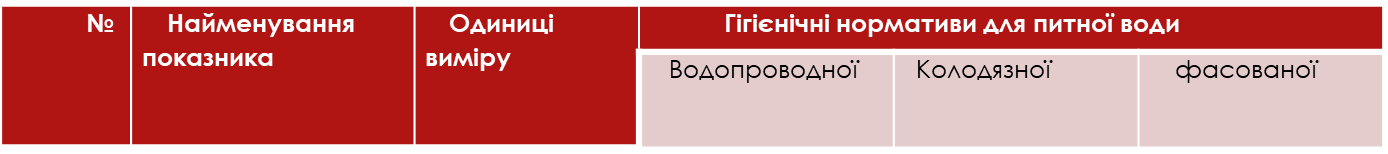 Показники радіаційної безпеки питної води